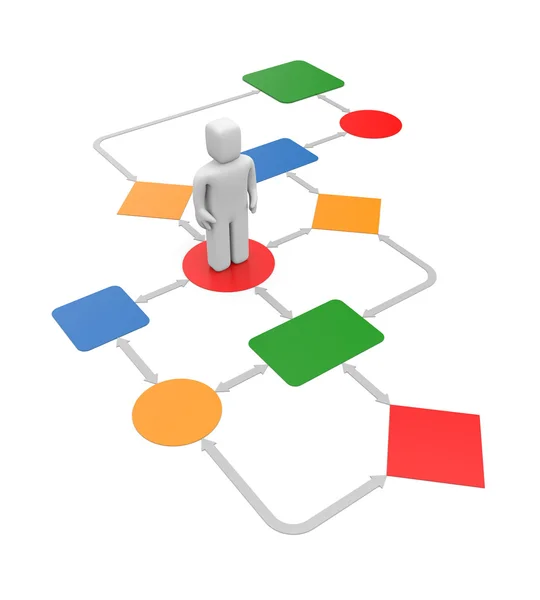 Подорож країною«Алгоритміка»
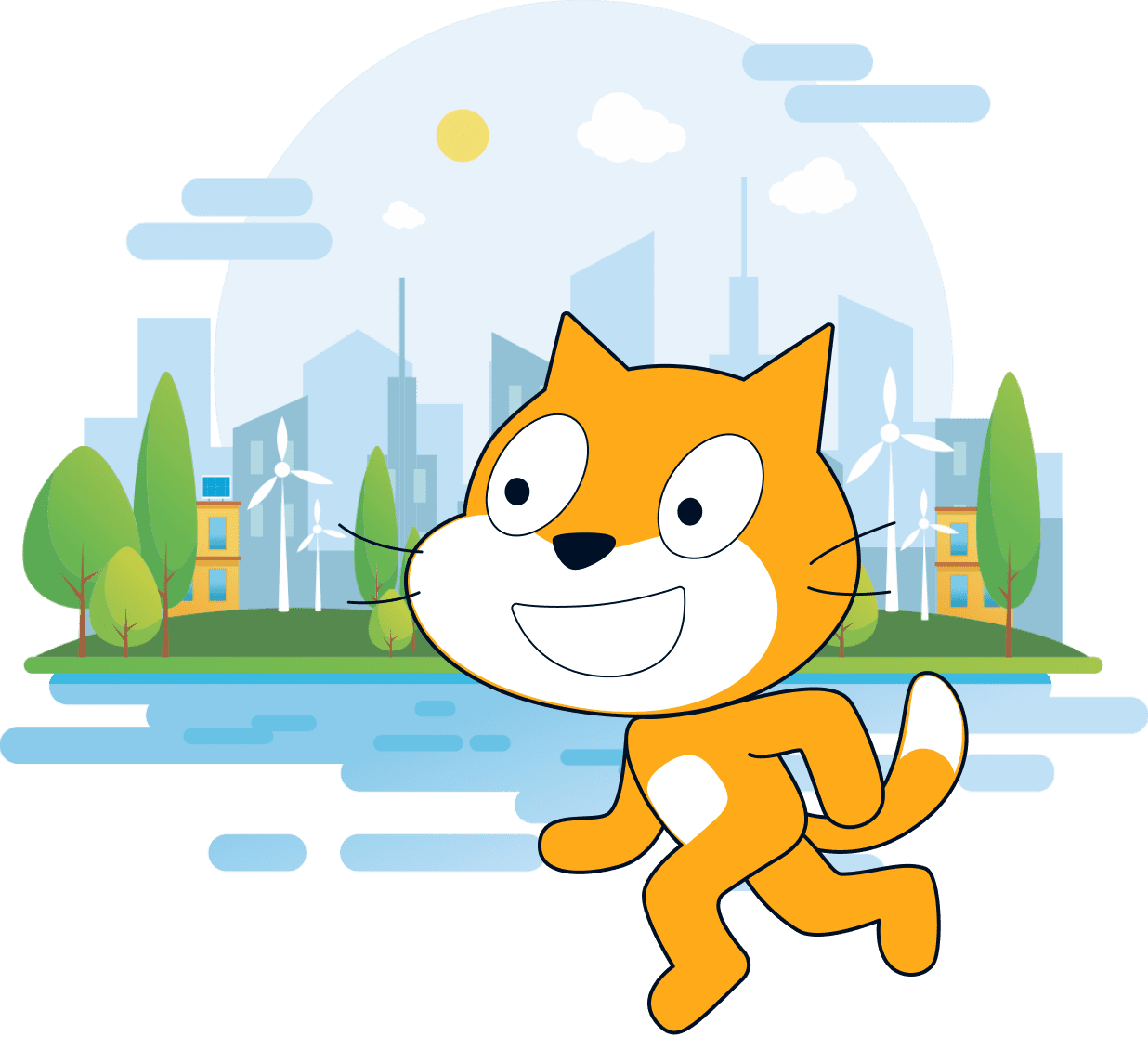 Урок-гра
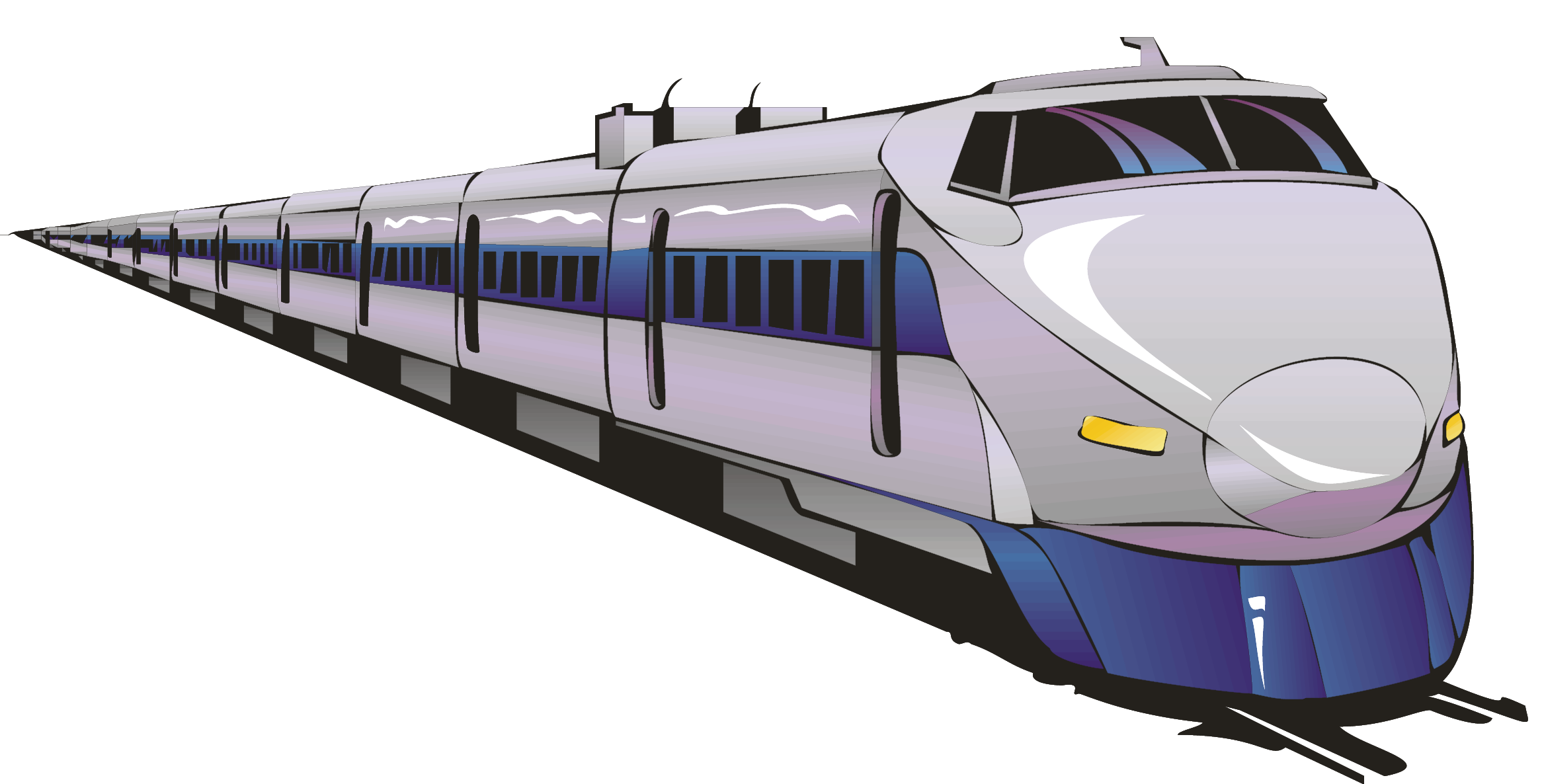 6-Б клас
"Хто володіє інформацією, той володіє світом"
У. Черчілль
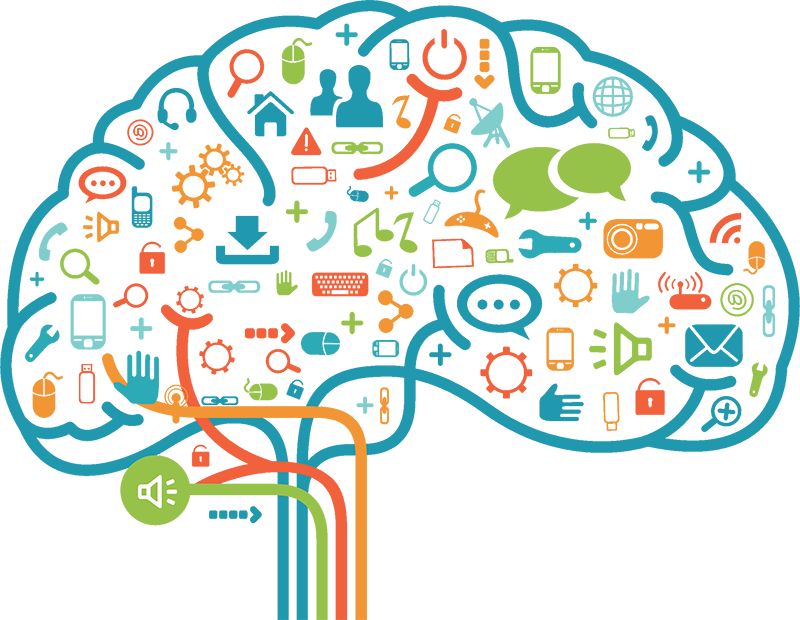 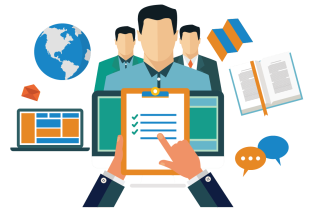 2
МЕТА УРОКУ
перевірка знань, умінь, навичок, сформованих на попередніх уроках інформатики, а також вміння застосовувати набуті математичні знання на уроках інформатики;
Розвиток уваги, пам’яті, кмітливості, логічного мислення; 
Активізація роботи учнів на уроці за рахунок ігрових форм, формуваггя ІКТ та математичної компетентності учнів;
Виховання в учнів інтересу до інформатики, програмування, творчого ставлення до предмета;
Вміння працювати в команді та толерантне ставлення один до одного.
3
Зупинка 1 «Багаж знань»
Бліц-опитування 
для команд
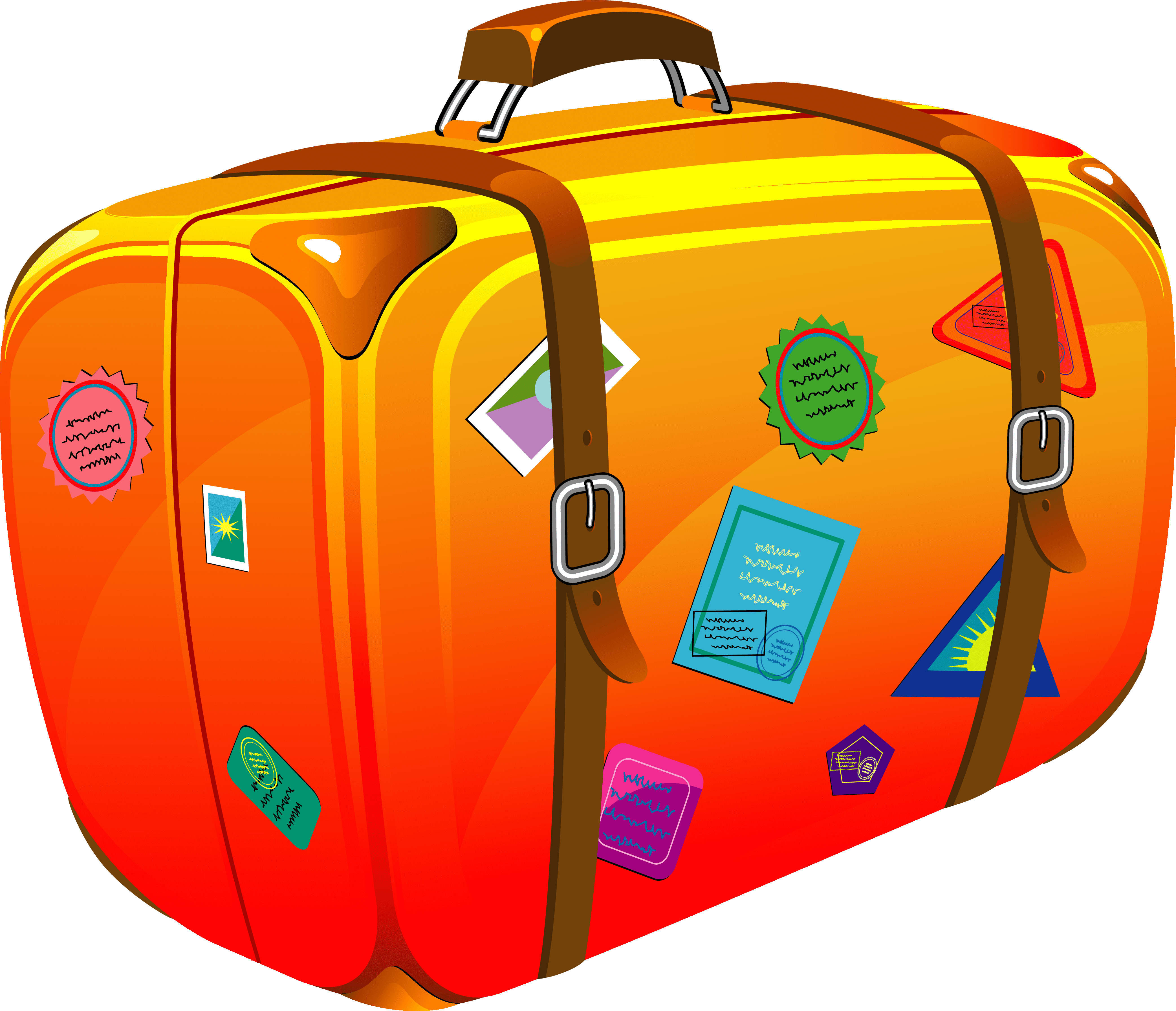 4
1) Що таке команда?
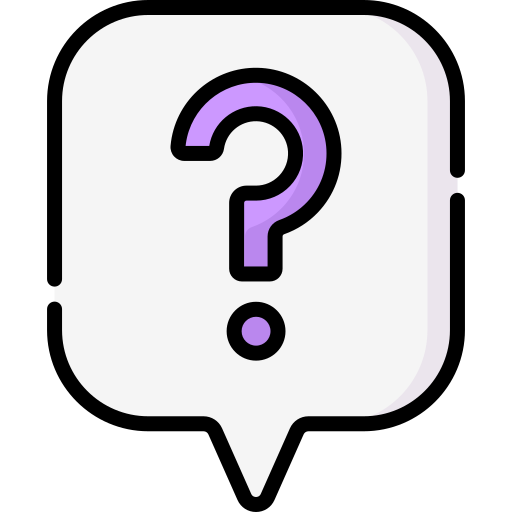 2) Хто такий виконавець?
3) Що таке алгоритм?
4) Які типи алгоритмів ви знаєте?
5) Як називають виконавців алгоритму в середовищі Скретч?
6) Що означає у перекладі з англійської мови слово «sprite»?
7) За допомогою якої кнопки виконавець алгоритму розпочне виконувати команди на сцені?
5
8) Яка кнопка припиняє виконання алгоритму?
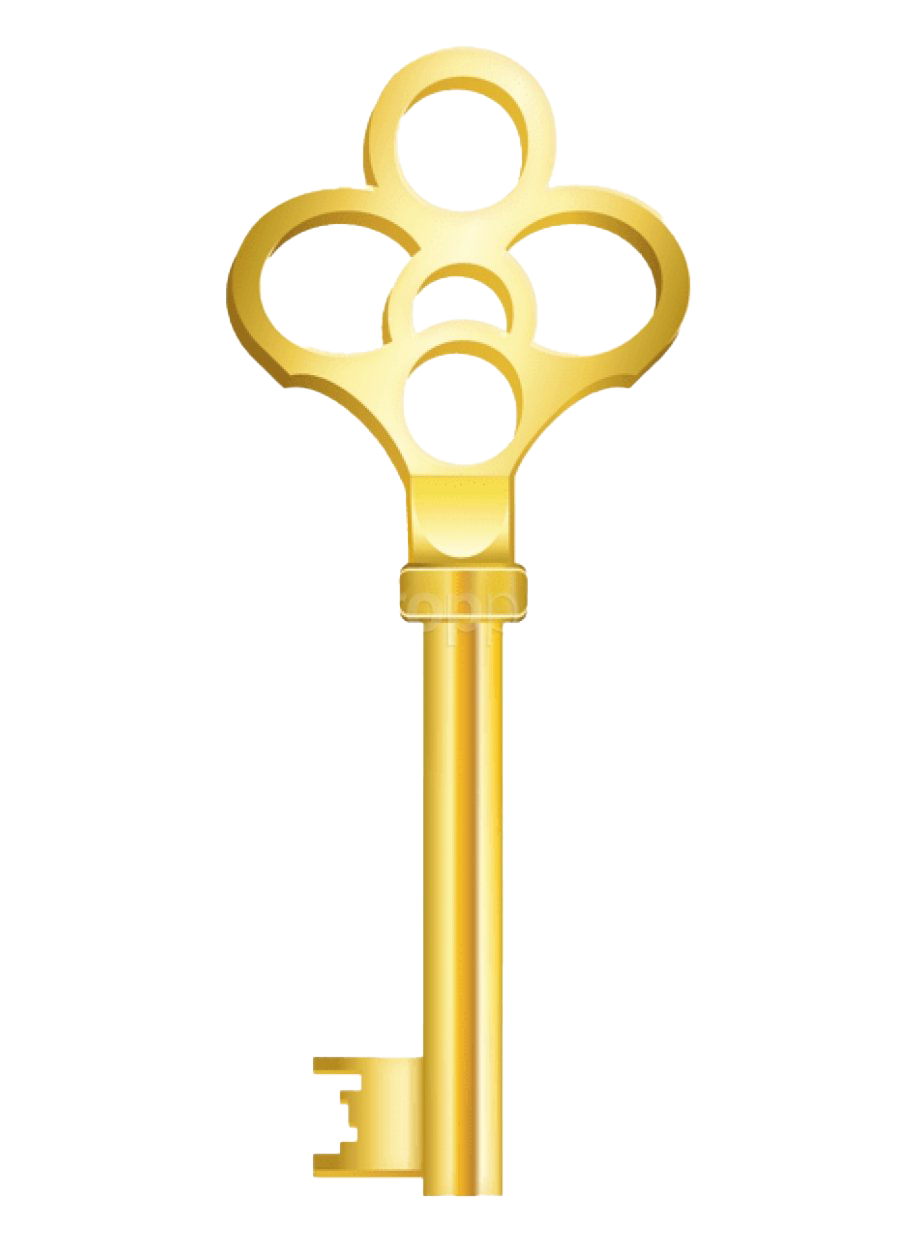 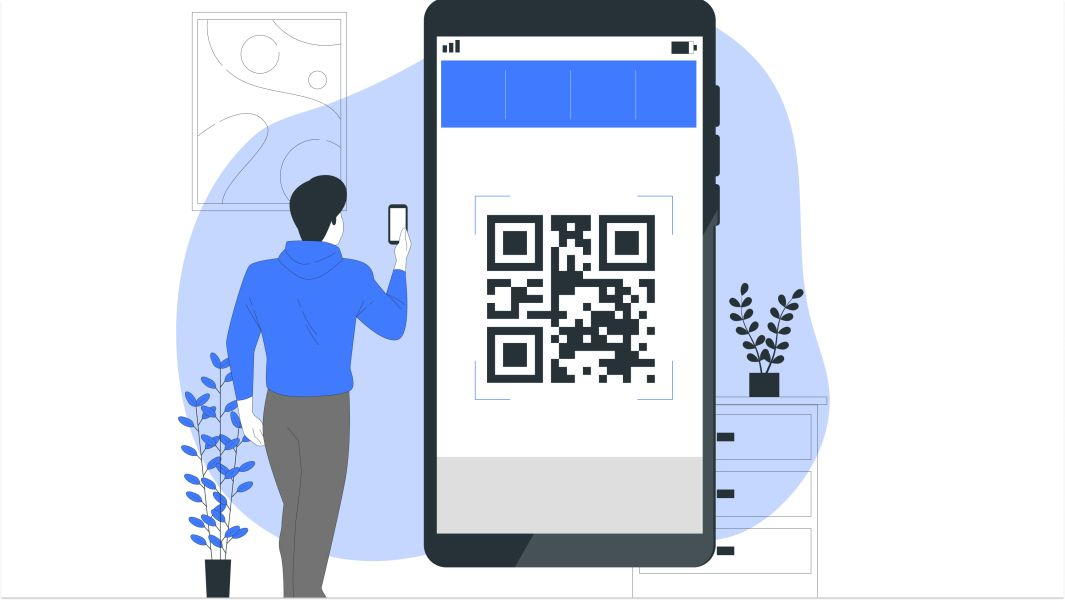 Зупинка 2 «Кодова»
Рошифруйте анаграму:
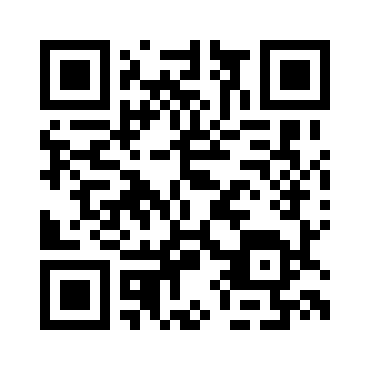 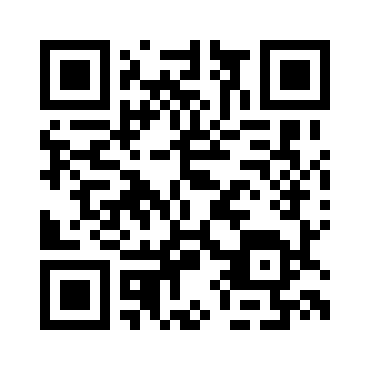 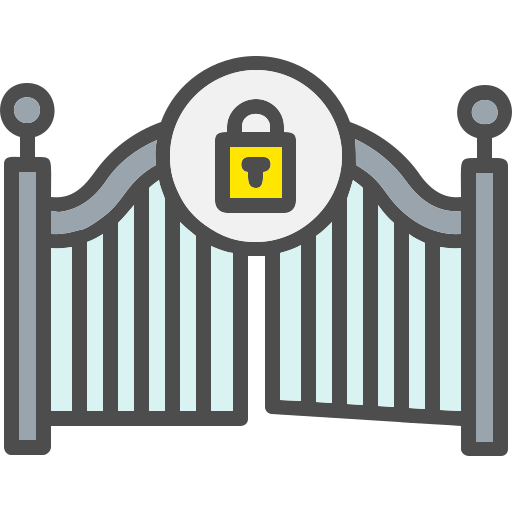 6
https://wordwall.net/uk/resource/71252022/%d0%b0%d0%bd%d0%b0%d0%b3%d1%80%d0%b0%d0%bc%d0%b0-6-%d0%b1-%d0%b7%d1%83%d0%bf%d0%b8%d0%bd%d0%ba%d0%b0-1
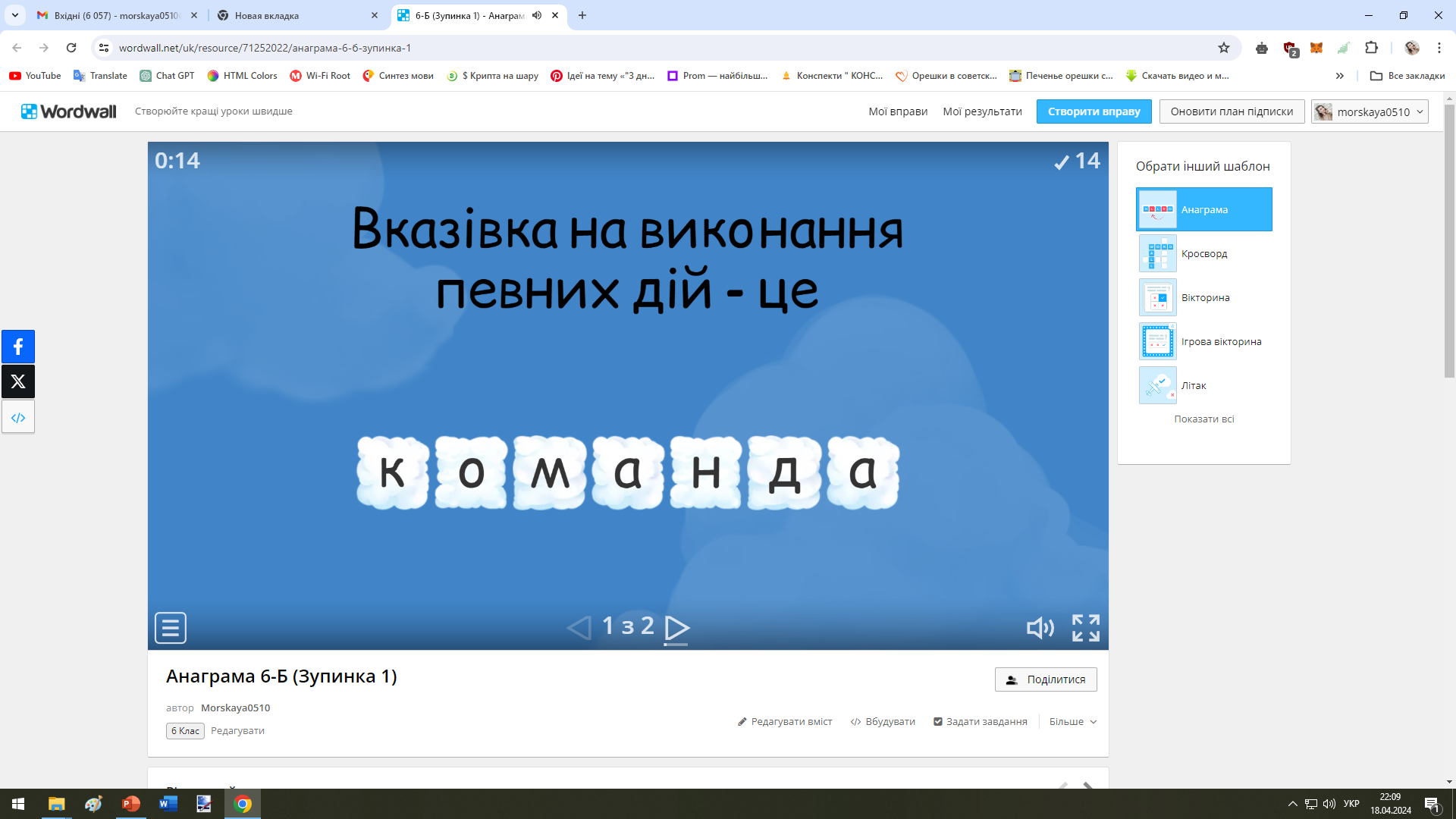 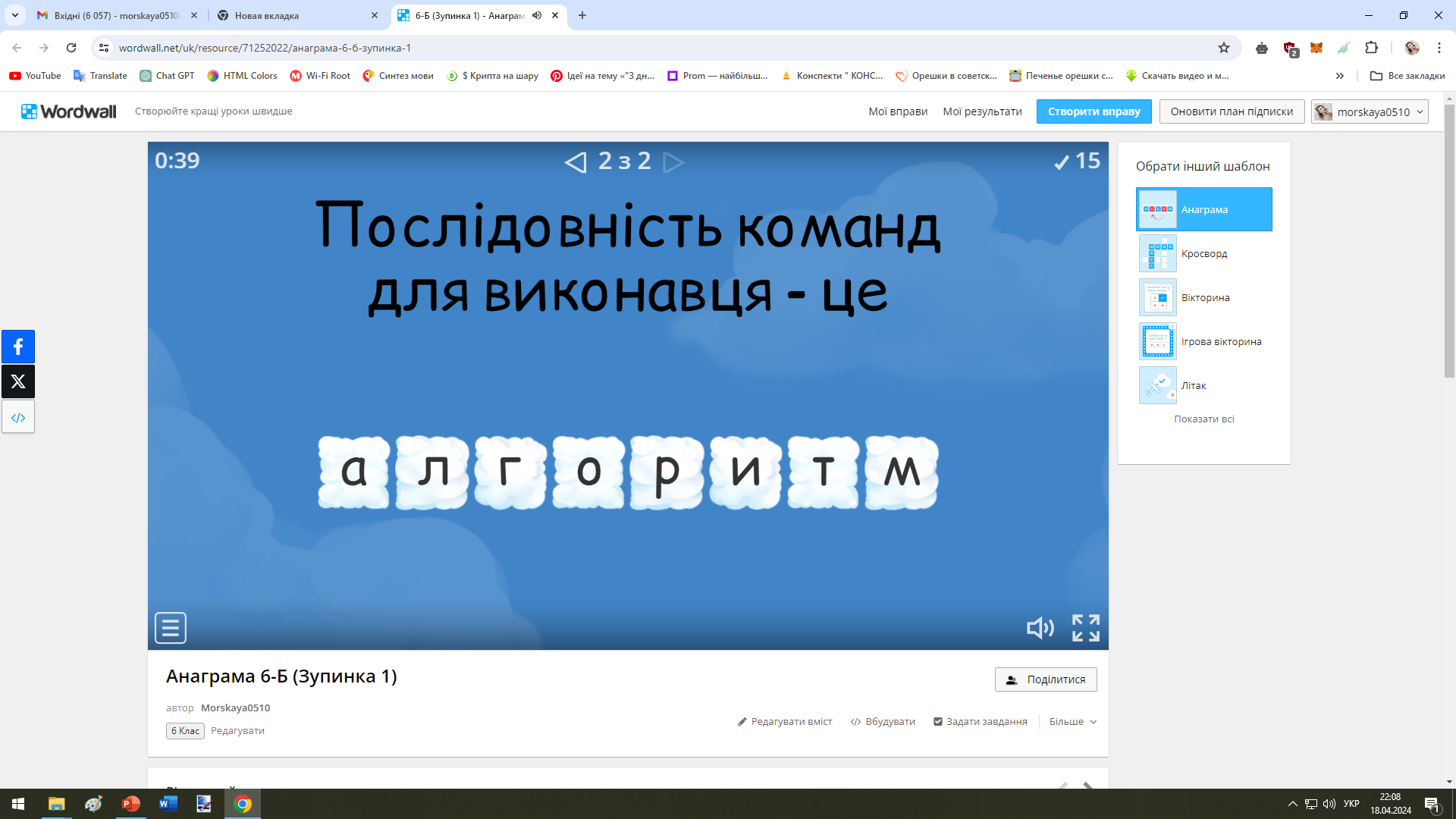 7
Зупинка 3 «Алгоритмічна»
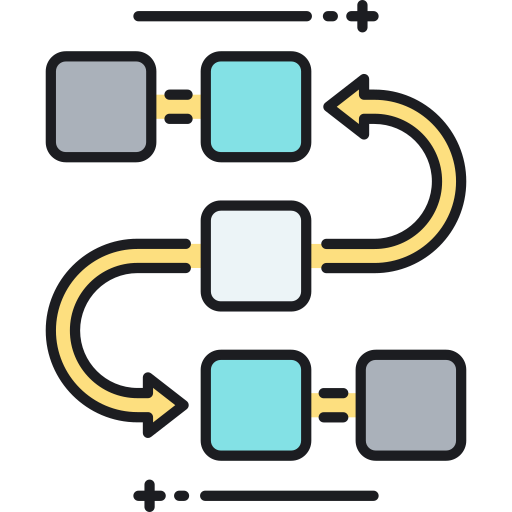 Зупинка 4. «Сортувальна»
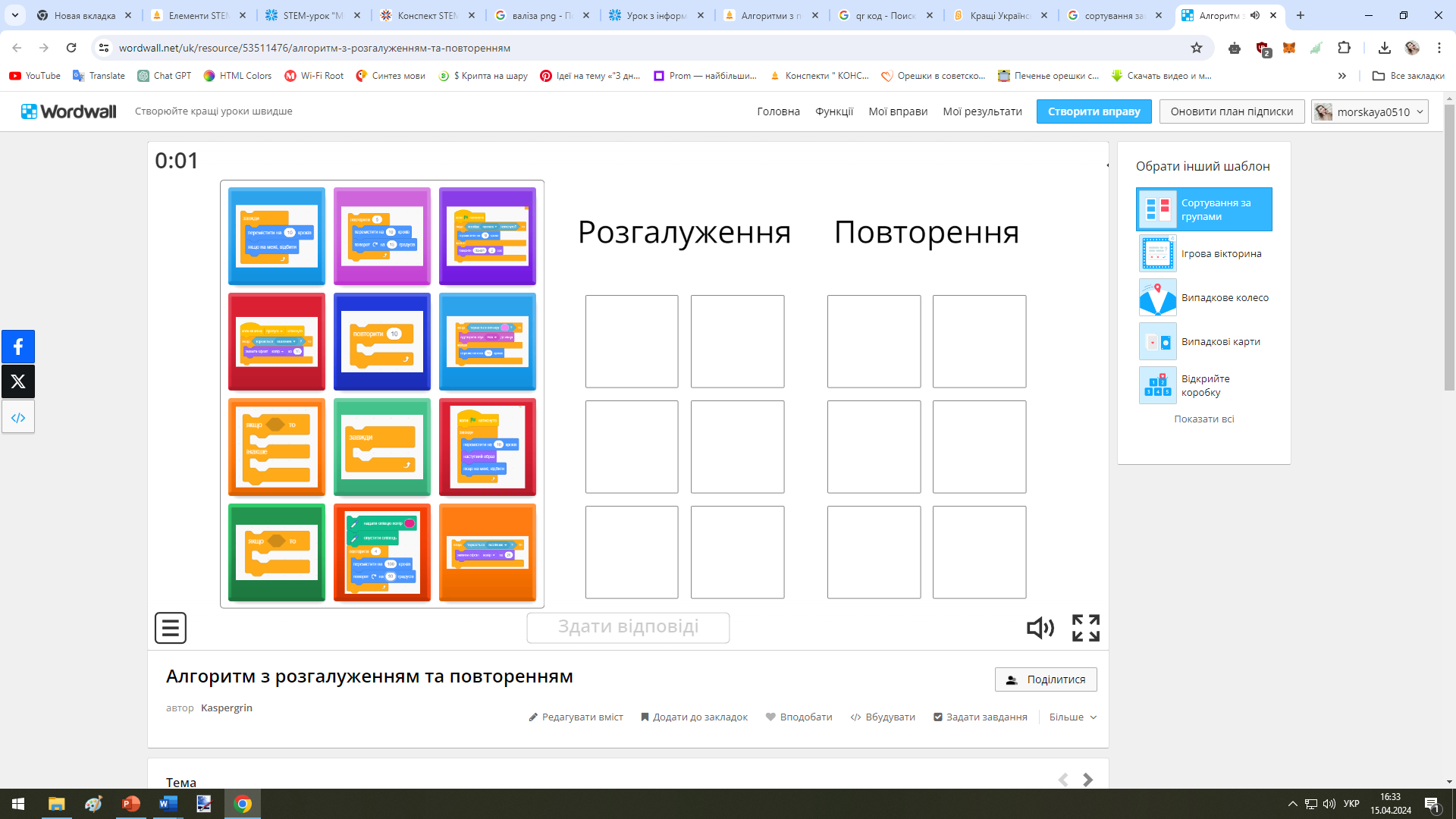 Віднайдіть потрібні блоки з елементами алгоритму відповідно до вашої групи
9
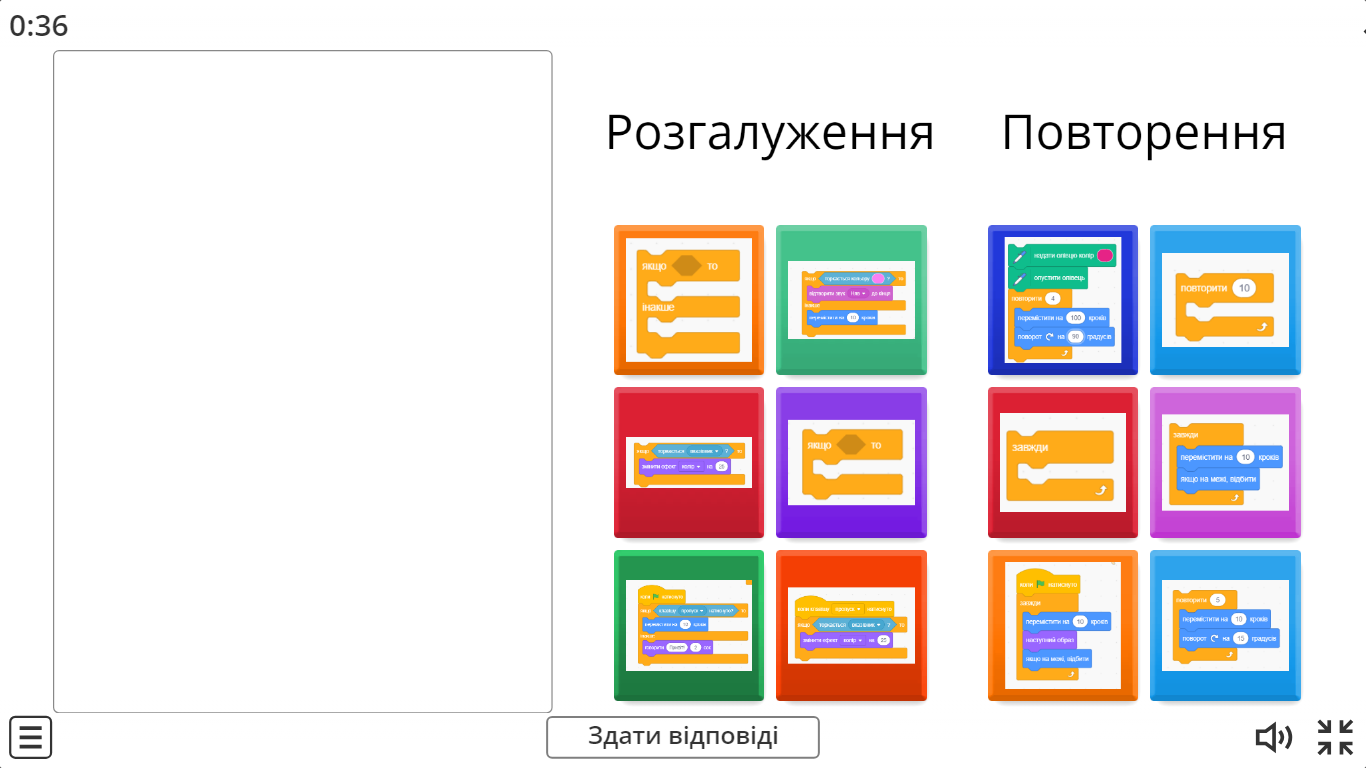 10
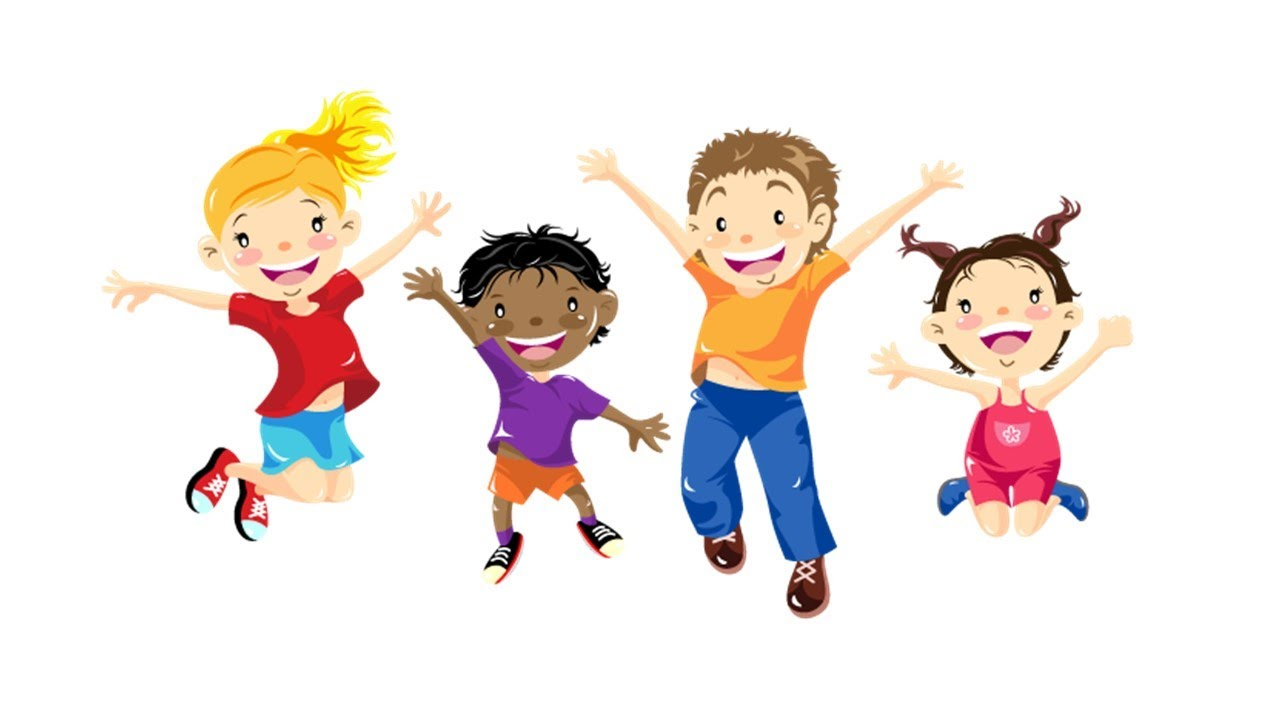 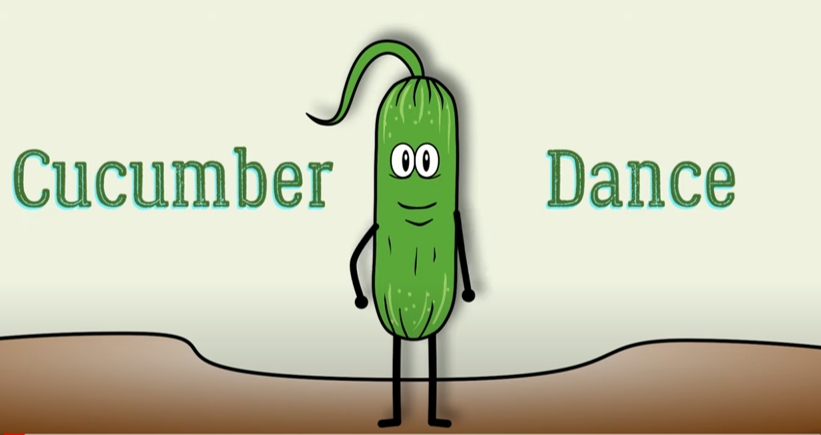 БОЛЬШОЕ ИЗОБРАЖЕНИЕ
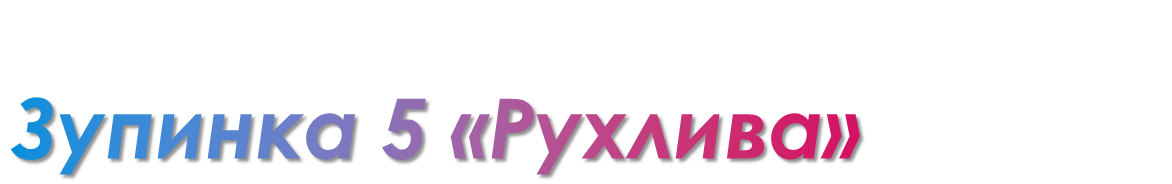 11
12
Зупинка 6 «Комп’ютерна»
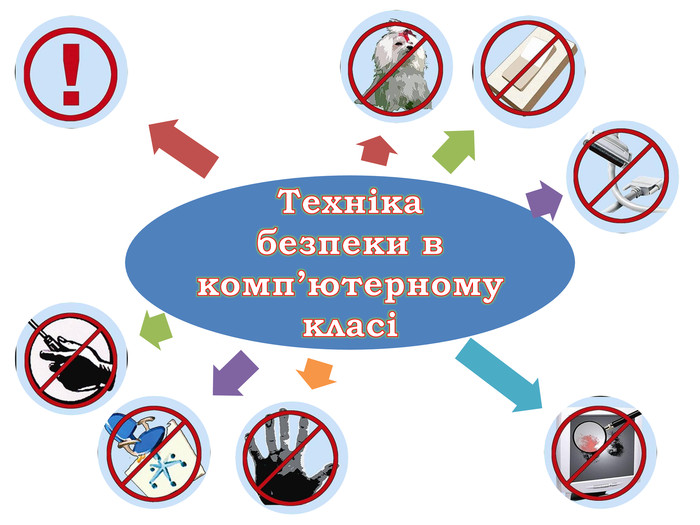 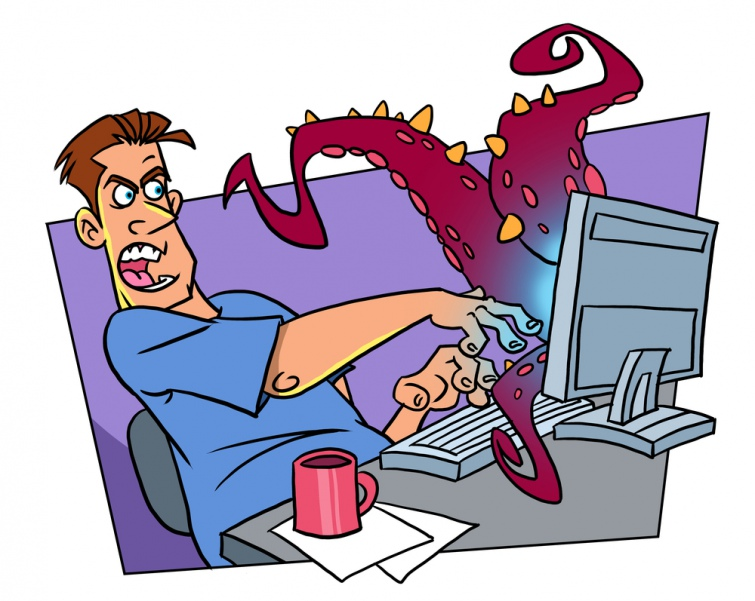 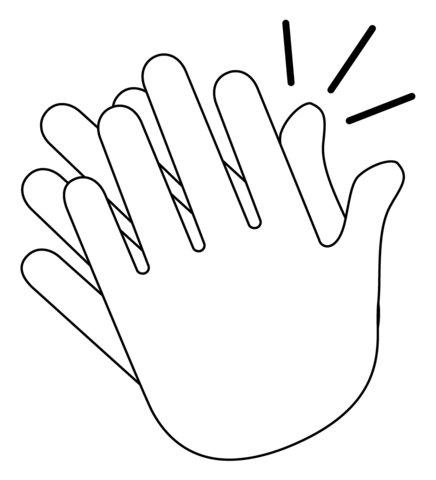 Гра «Так - Ні»
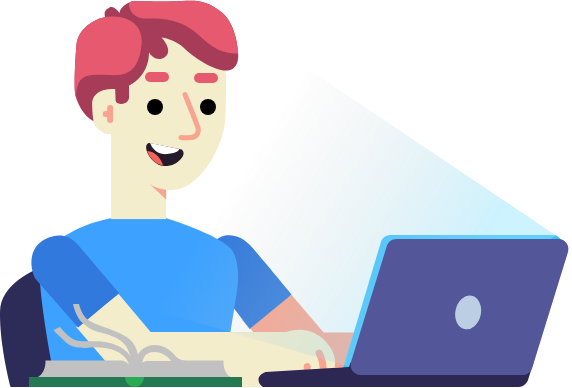 13
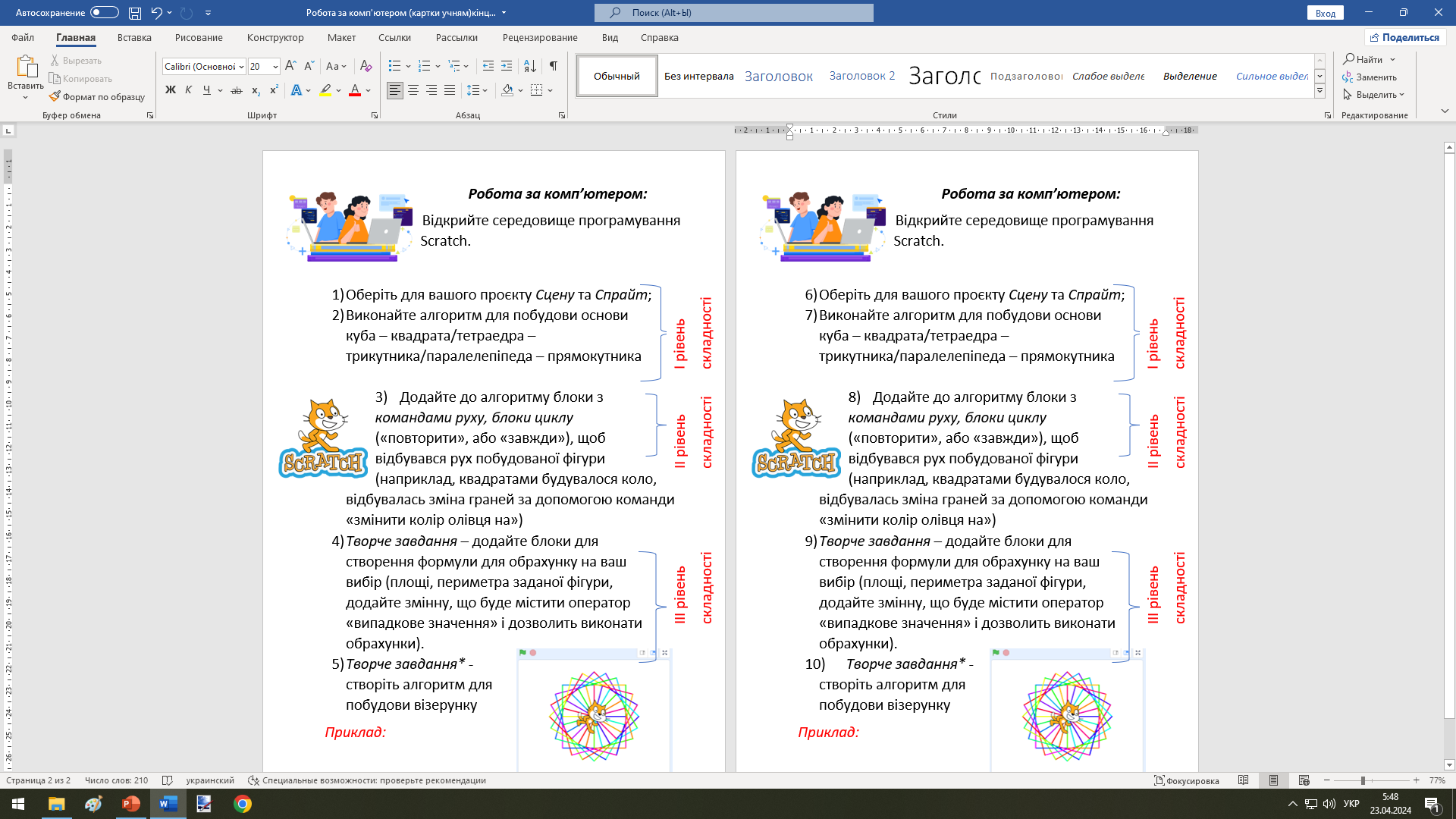 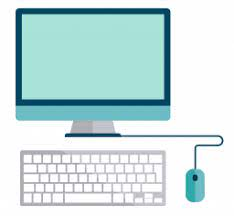 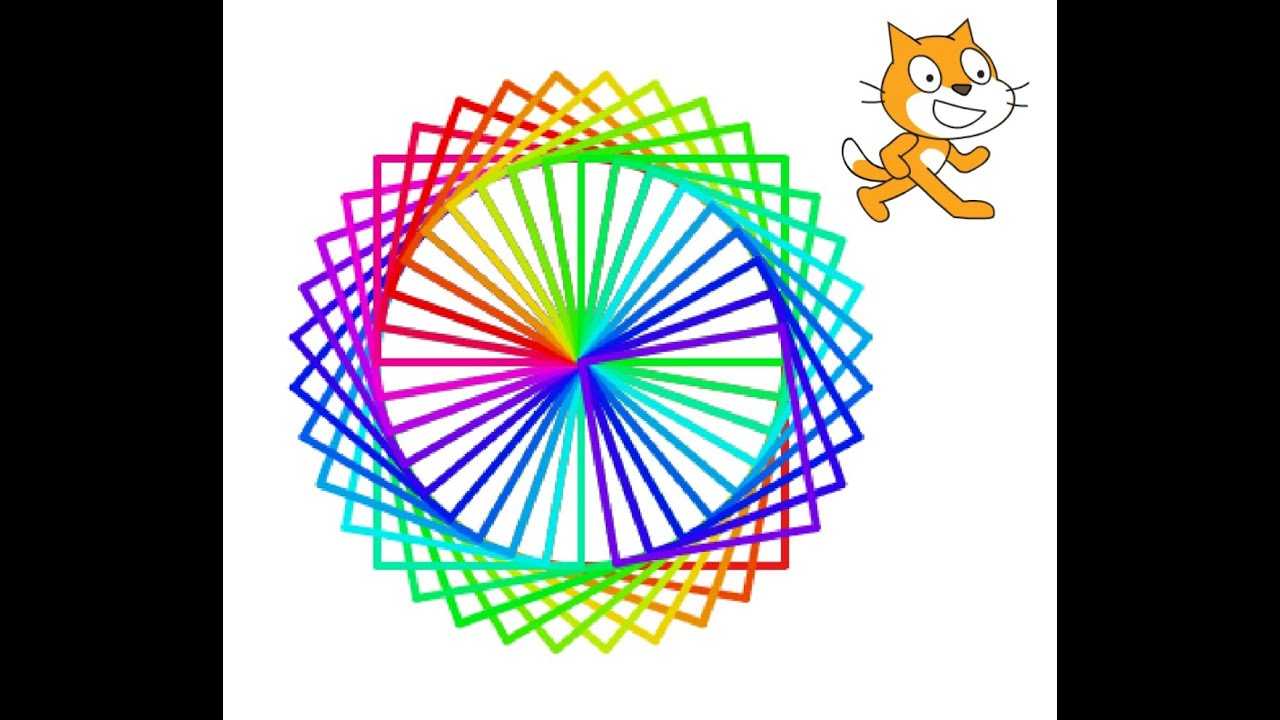 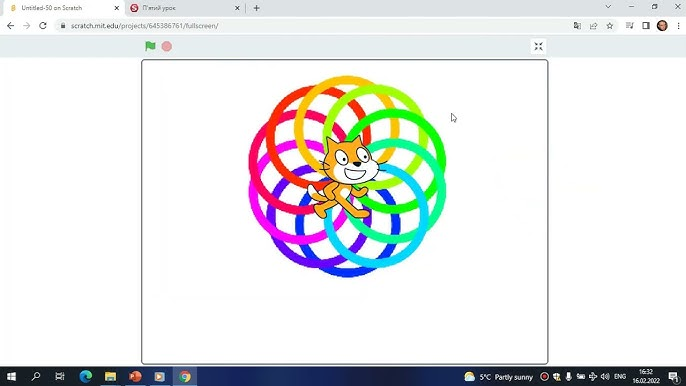 14
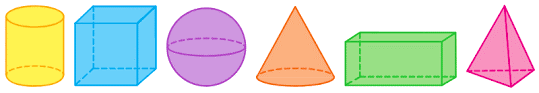 Зупинка 7 «Демонстраційна»
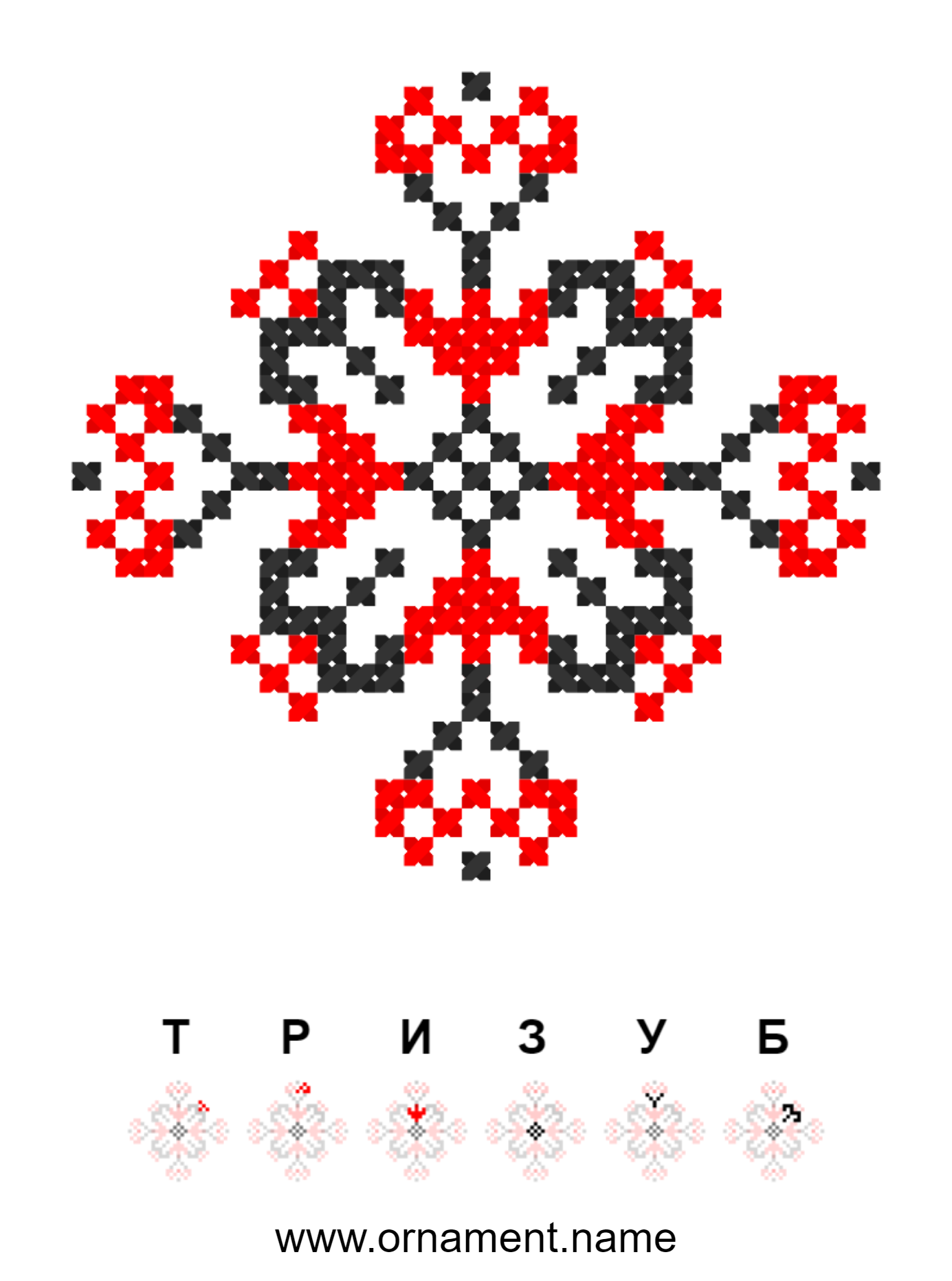 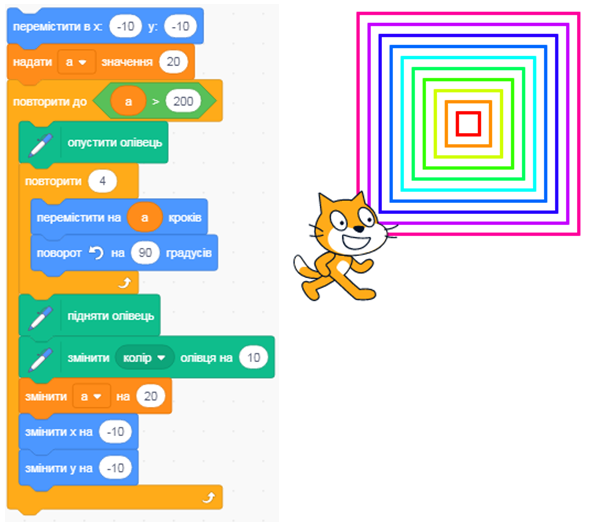 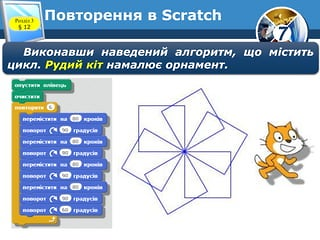 15
Зупинка 8 «Кінцева»
https://presenter.ahaslides.com/pages/login?redirect=%2Fpresentation%2F5483825
https://ahaslides.com/9K8T2
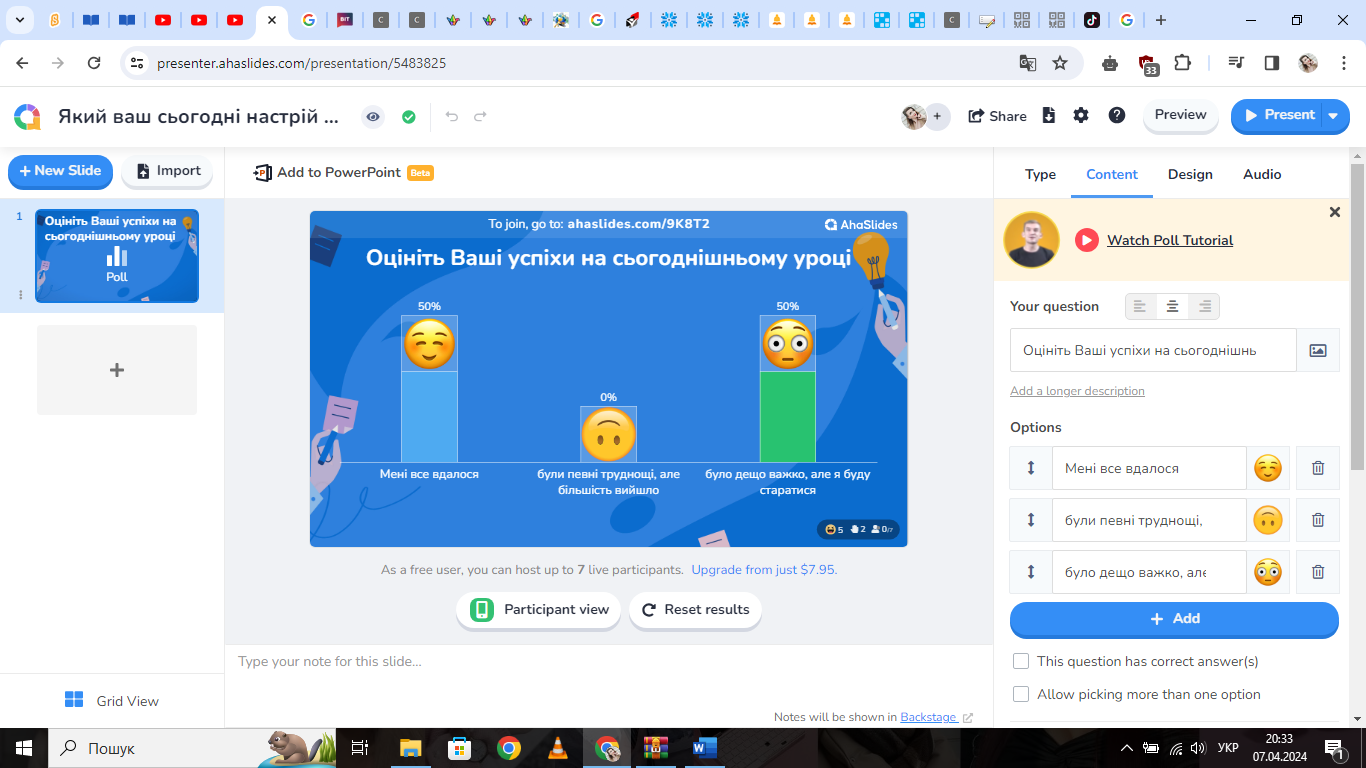 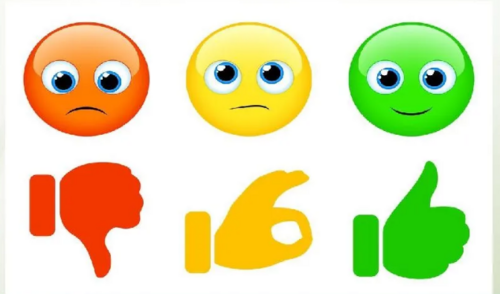 16
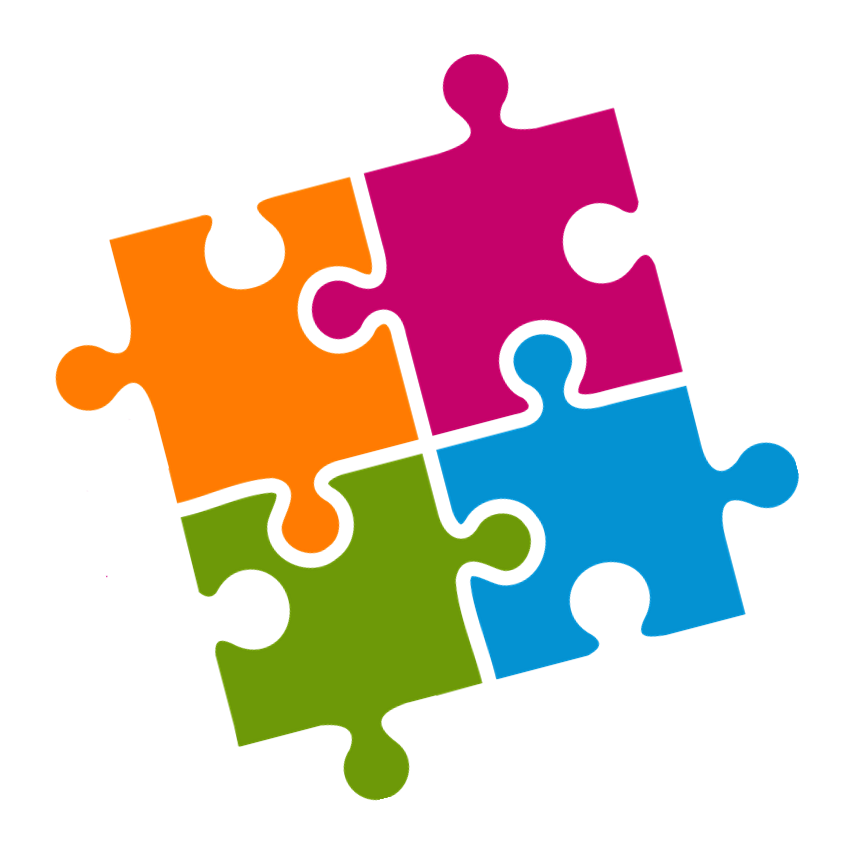 До нових зустрічей!
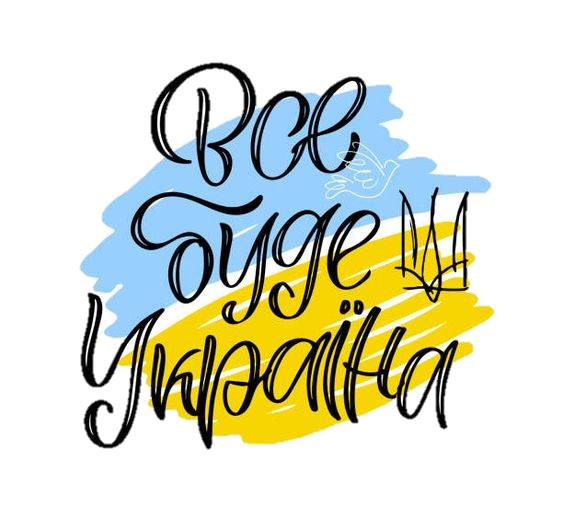 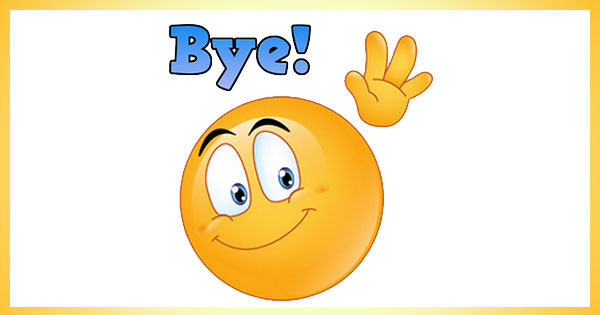 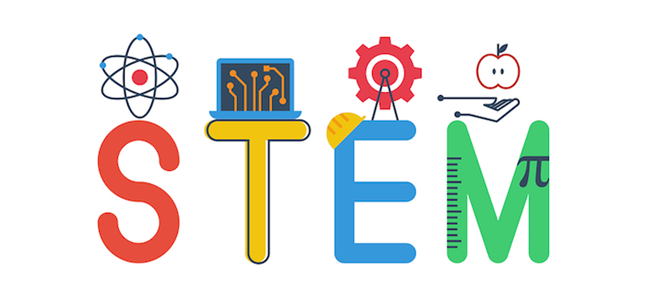 17